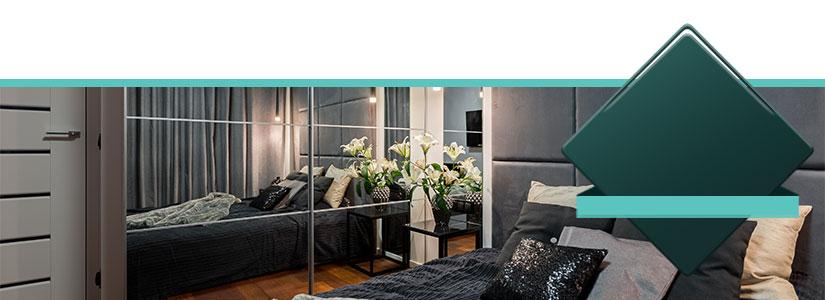 KAMPANJE: SPEIL
30%
Pilkington Produktnavn™